INVESTMENT MANAGER ROUNDTABLES
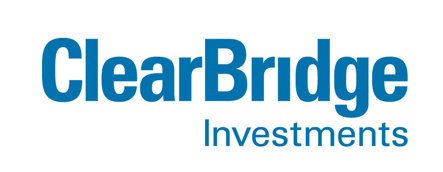 Michael Wolman
Mwolman@leggmason.com
410-454-2824
E
David Stock
David.stock@athenainvest.com
E
Strategies on the Axxcess Platform:
Growth Equity Strategies
Strategies on the Axxcess Platform:
Tactical Equity
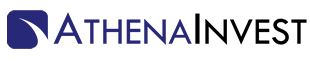 Joseph Hosler
Jhosler@auour.com
978-338-4830
Strategies on the Axxcess Platform:
ETF, Multi-Factor, Portfolios
P
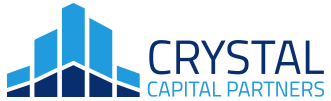 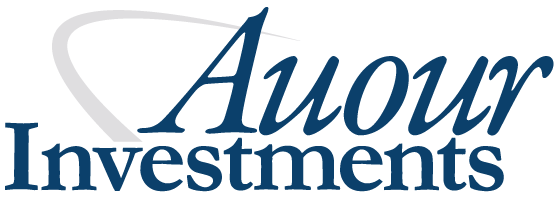 Andrew Jensen
ajensen@crystalfunds.com
949-346-3661
Strategies on the Axxcess Platform:
Alternatives, Hedge Funds, Private Equity
A
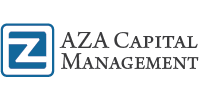 Strategies on the Axxcess Platform:
Tactical Allocation
Christopher ReckerCrecker@azacapital.com
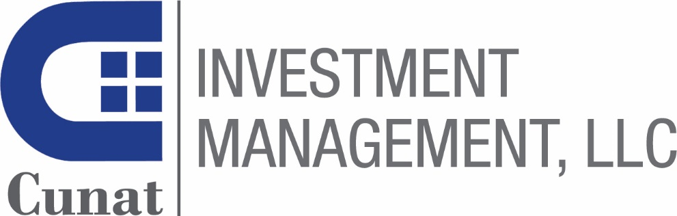 Ed Ducett
Ed.ducett@aretewealth.com
815-940-4651
Strategies on the Axxcess Platform:
Multi-Family Investment Fund
P
FI
Ed Vukmirovich
evukmirovich@diamond-hill.com
614.255.3973
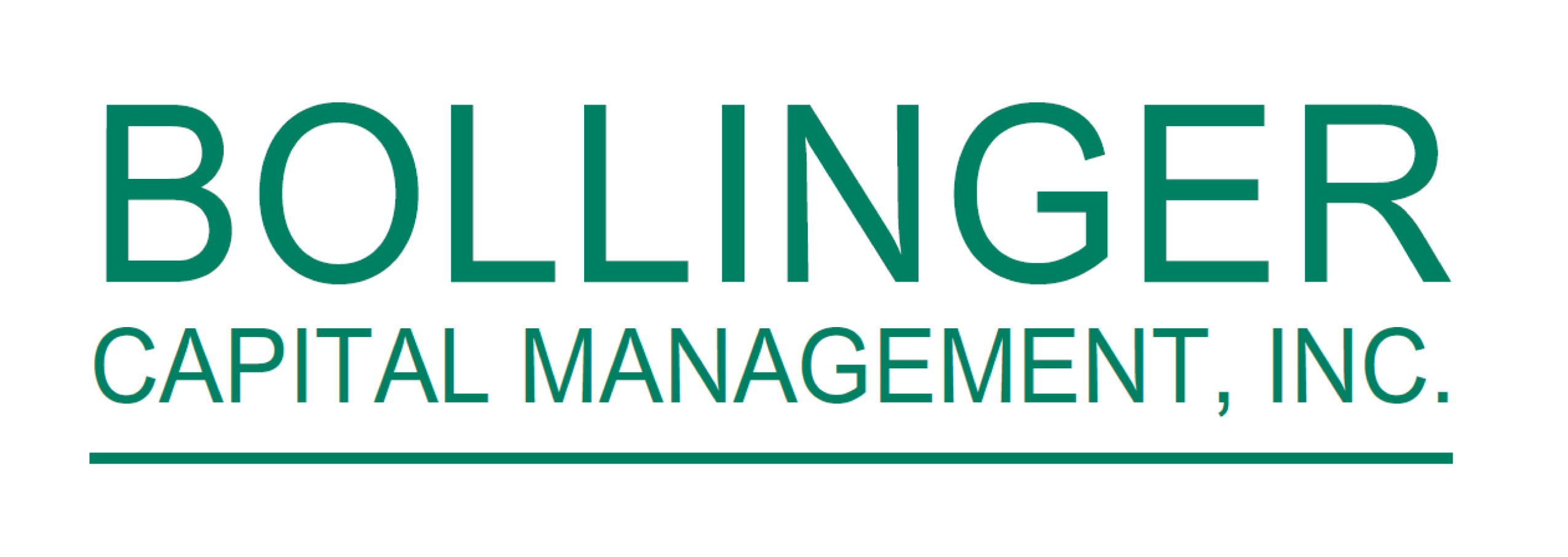 Zoe Bollinger
Zoe@bollingercapital.com
310-798-8855
Strategies on the Axxcess Platform:
ESG Portfolio
Strategies on the Axxcess Platform:
Large Cap Equity
E
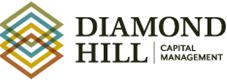 E
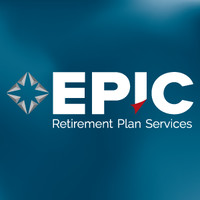 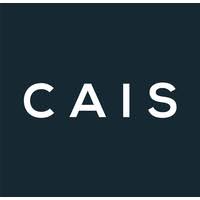 Jason Sforza 
Jsforza@caisgroup.com
917-769-1282
Tiffany Case
Tcase@epicrps.com
623-201-0674
Strategies on the Axxcess Platform:
Retirement Plans
Strategies on the Axxcess Platform:
Alternatives, Hedge Funds, Private Equity
A
E
Jeffrey Baker
jbaker@ftadvisors.com
949-402-5921
Strategies on the Axxcess Platform:
ETF Solutions
Robert Bomberg
Robert.bomberg@bombergcapitalgroup.com
651-2839749
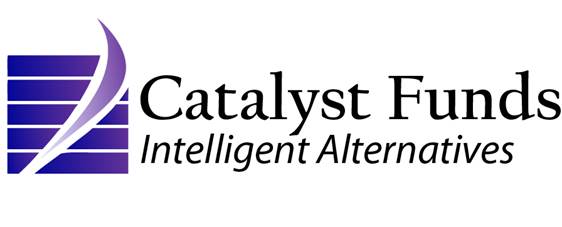 Strategies on the Axxcess Platform:
Multi-Alternative Funds
P
A
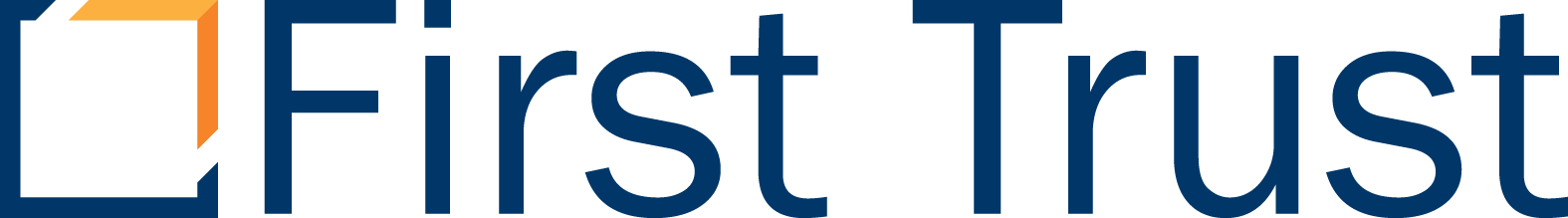 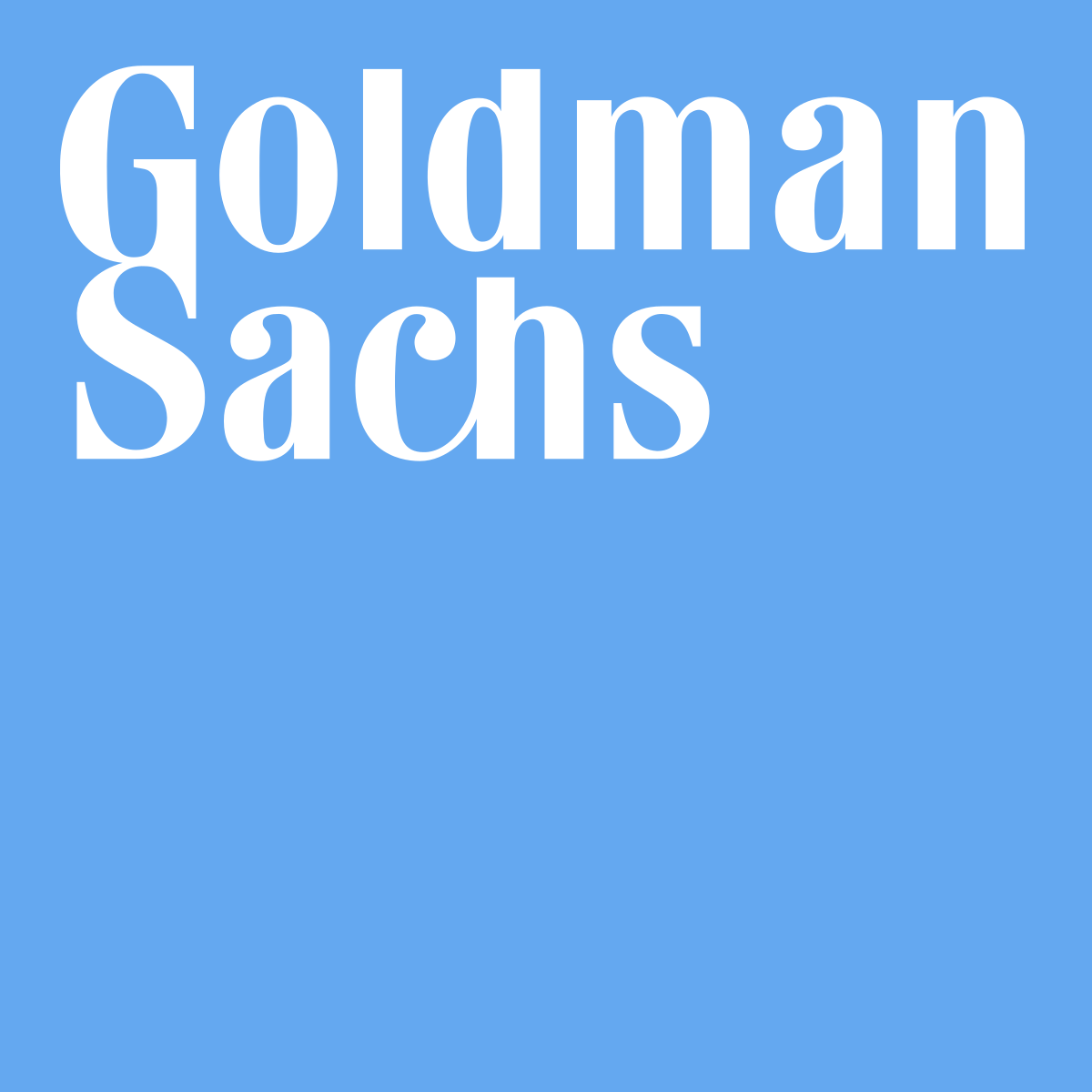 Louis Mandia
Louis.mandia@gs.com
212-902-7811
Strategies on the Axxcess Platform:
Equity, SMAs, Structured Solutions
Strategies on the Axxcess Platform:
Interval Diversified Credit Funds
A & E
Rigo Medina
Rmedina@cioninvestments.com
917-656-4302
FI
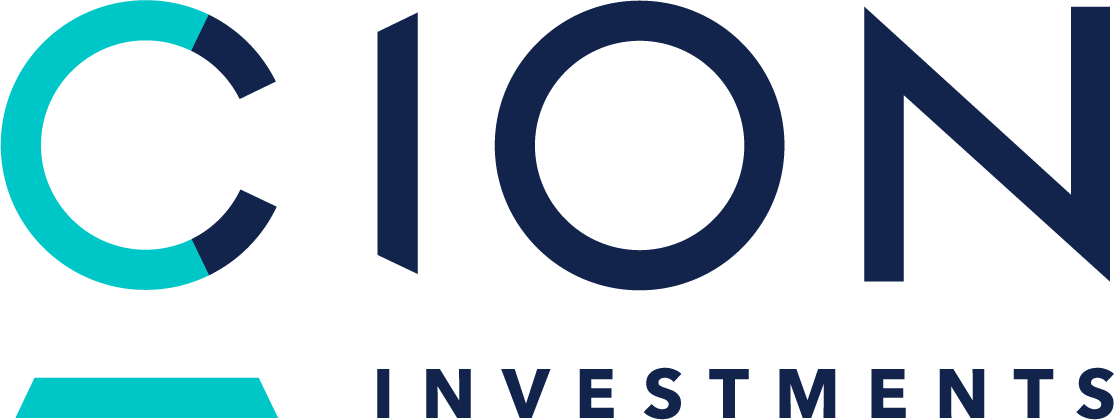 Nick Rosenthal
nrosenthal@griffincapital.com
313-469-6157
Meghan Paul
Meghan@potomacadvisors.com
Strategies on the Axxcess Platform:
Quantitive Tactical Equity
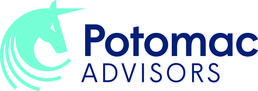 Strategies on the Axxcess Platform:
Interval Diversified Credit Fund
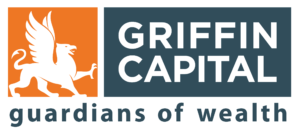 FI
E
Terry Ober
tober@rbadvisors.com
Strategies on the Axxcess Platform:
ETF Model Portfolio
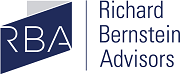 Brian Altenburg
brian.altenburg@highmore.com
646-206-4345
P
Strategies on the Axxcess Platform:
Liquid Alternative Portfolio
A
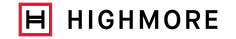 Kerry Peoples
Kerryp@sealyinvestmentsecurities.com 
714-651-9901
Strategies on the Axxcess Platform:
Tactical Income
FI
Strategies on the Axxcess Platform:
Industrial Real Estate
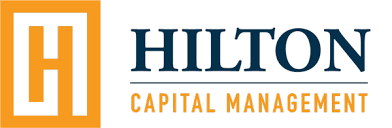 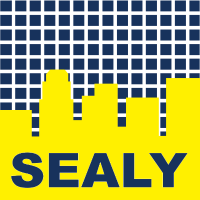 Andrew Molloy
Molloya@hiltoncm.com
917-439-1504
A
Kevin Moss
kmoss@sharespost.com
650-472-3919
E
Strategies on the Axxcess Platform:
Access to private markets
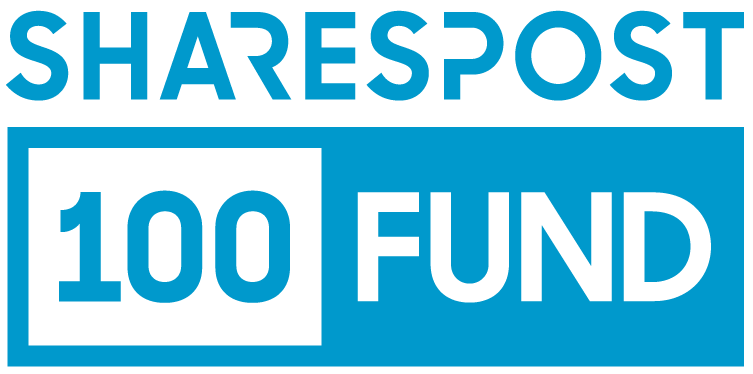 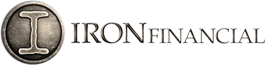 Dick Friedman
rpf@ironfinancial.com 
847-715-3204
Strategies on the Axxcess Platform:
Retirement Plan Solutions
A
Steve Turi
sturi@skyviewadv.com
732-936-2880
Strategies on the Axxcess Platform:
OCIO Solutions
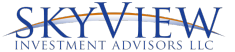 P
P
Strategies on the Axxcess Platform:
ETF Model Portfolios
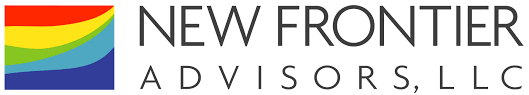 David Schubauch
dschubach@newfrontieradvisors.com
Jennifer Green
jengreen@stifel.com
415-364-6811
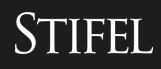 Strategies on the Axxcess Platform:
Customs Municipal Bond Strategies
FI
Rob Mudd
Mudd.rob@principal.com
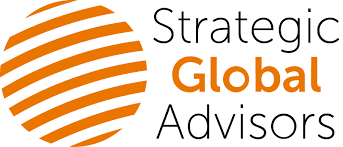 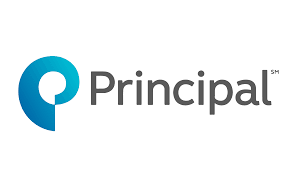 James Pierce
jpierce@sgadvisors.com
949-438-2624
Strategies on the Axxcess Platform:
SMA, Equity, Real Estate, Preferred Securities
Strategies on the Axxcess Platform:
International Equity
E
E